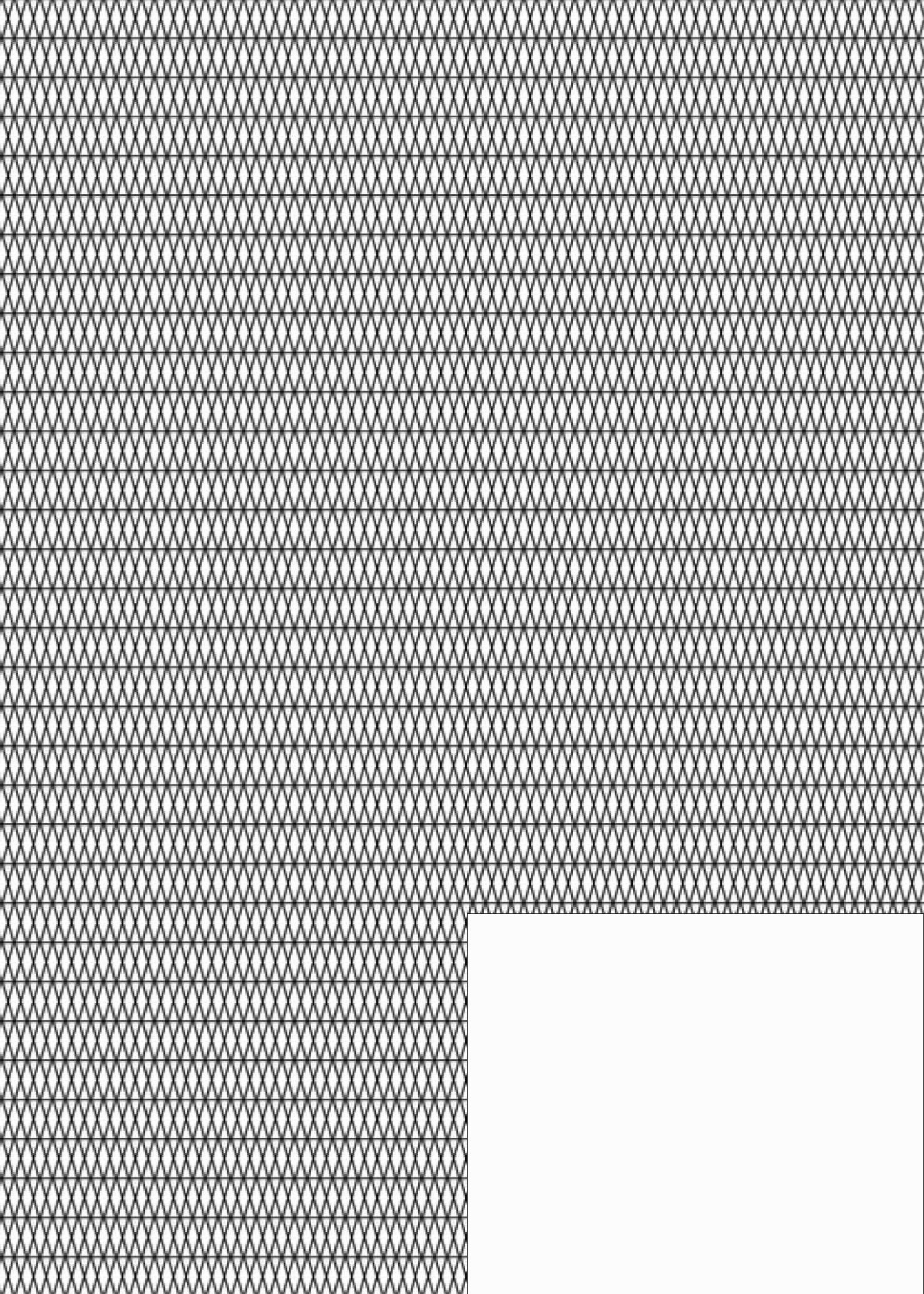 ELEZIONE DI UN COMPONENTE DEL CNSU 
IN RAPPRESENTANZA DEGLI ISCRITTI AI CORSI DI SPECIALIZZAZIONE 
DEL VECCHIO E DEL NUOVO ORDINAMENTO
UNIVERSITÀ …………………………………………

                          Seggio N°……




COLLEGIO ELETTORALE NAZIONALE
Firma del Presidente
…………………………………………
Timbro del seggio
AGOSTINI SIMONE
MATTU FABRIZIO